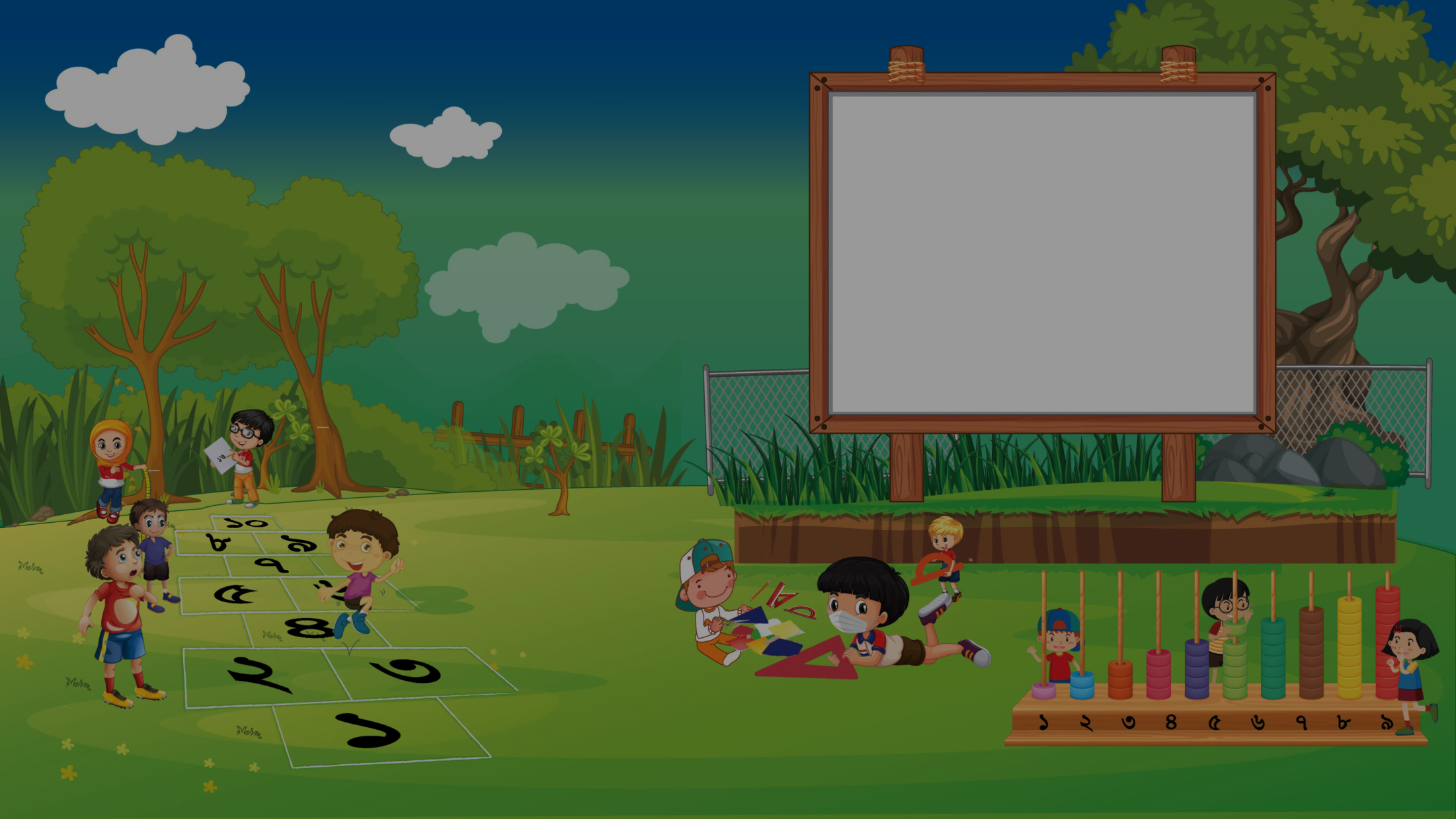 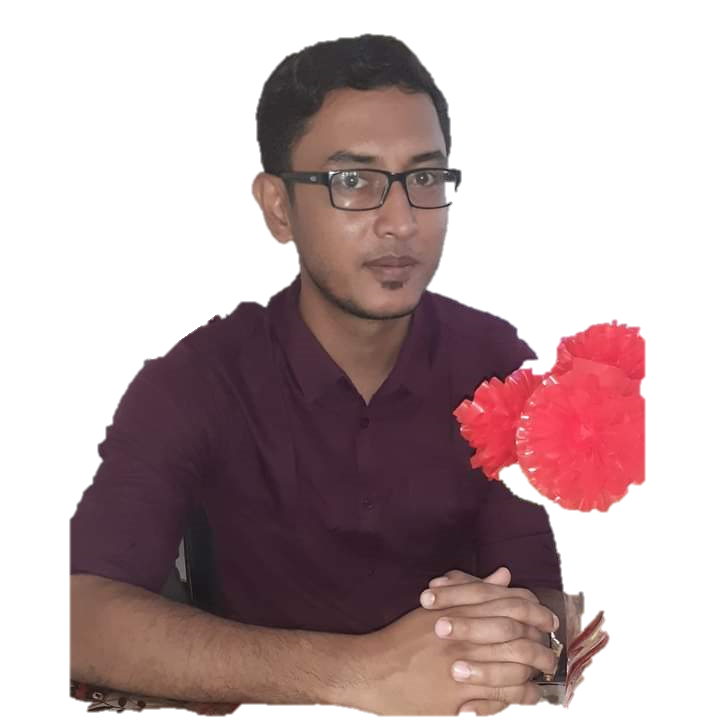 শিক্ষক পরিচিতি
এস এম মাহাবুবুর রহমান
সহকারী শিক্ষক
রানীর বাজার সরকারি প্রাথমিক বিদ্যালয়
চৌদ্দগ্রাম,কুমিল্লা
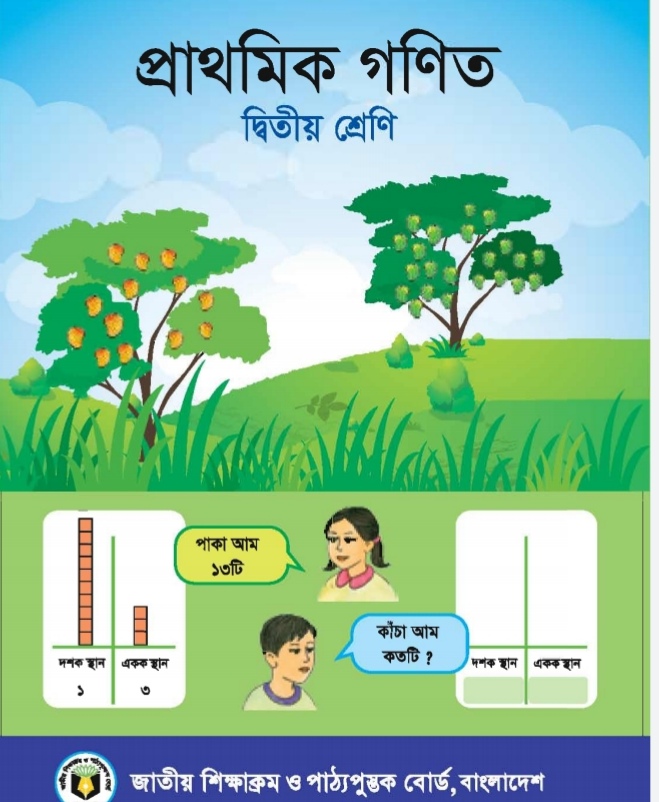 বিষয় পরিচিতি
আজকের পাঠ
প্রাথমিক গণিত
অধ্যায়- আট
চলো একটি মজার কাজ দেখি।
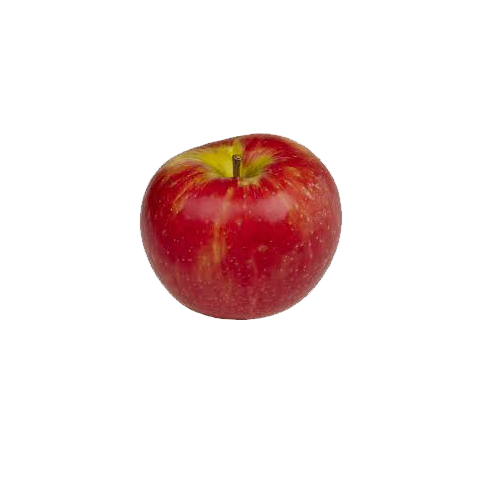 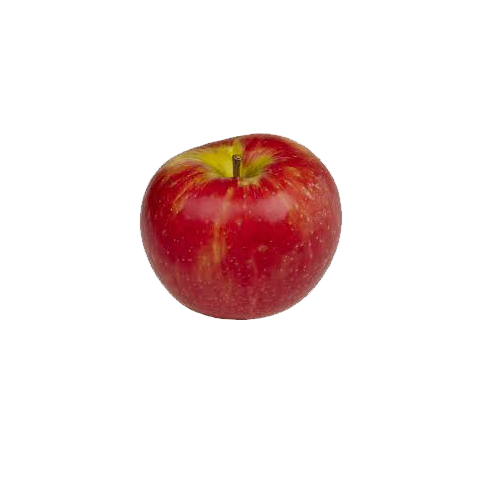 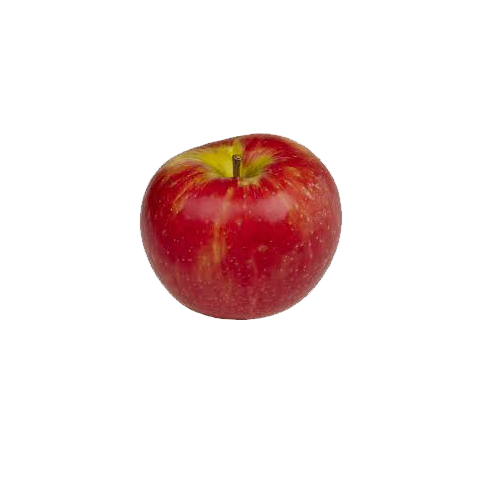 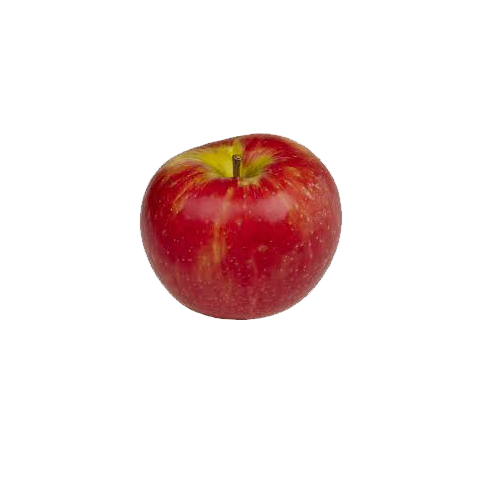 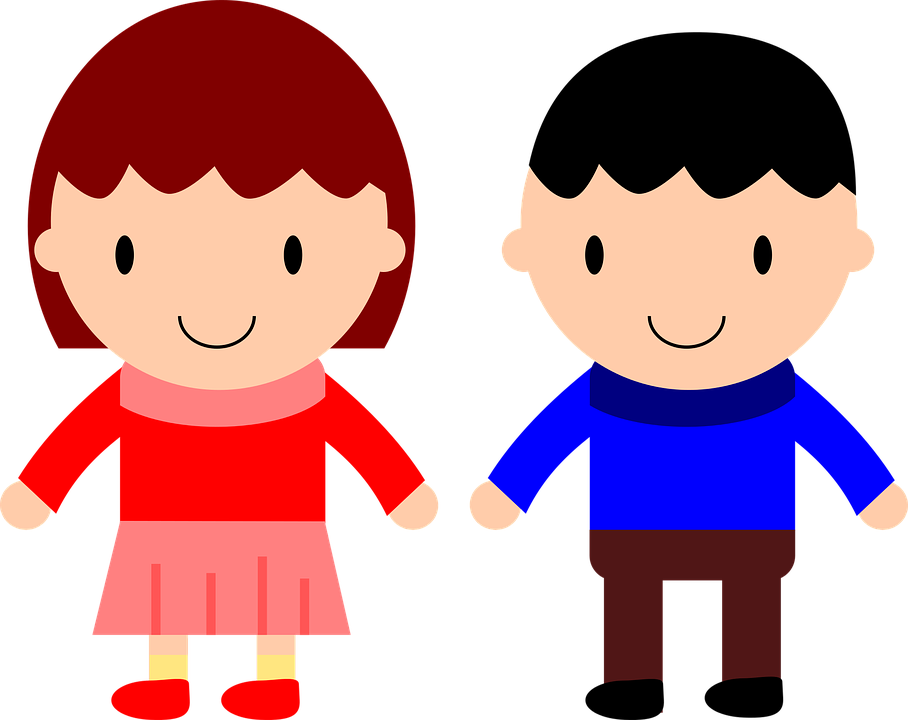 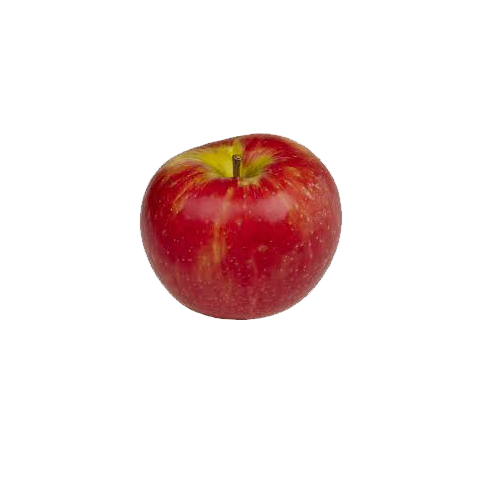 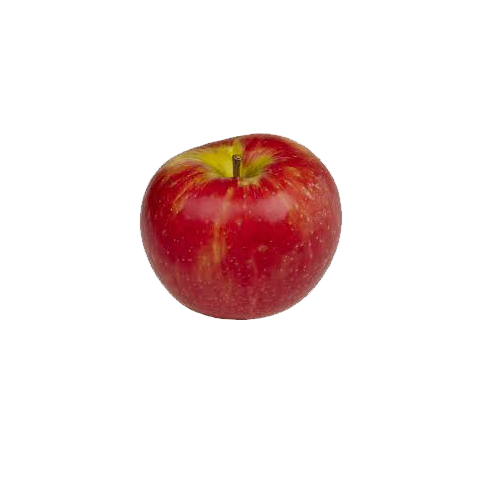 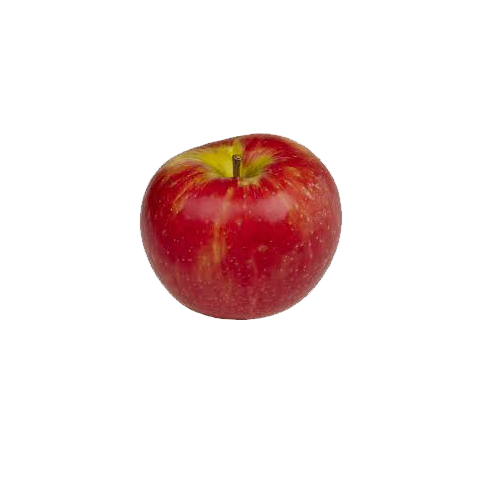 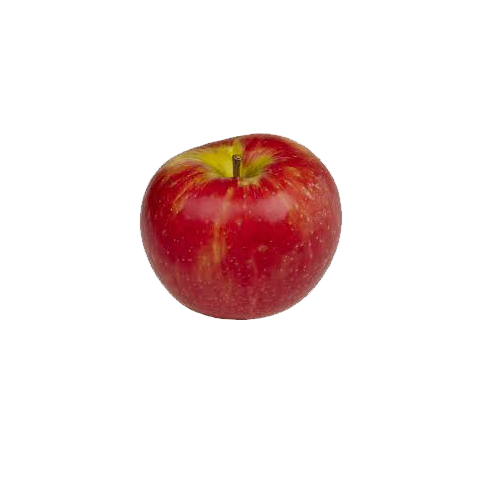 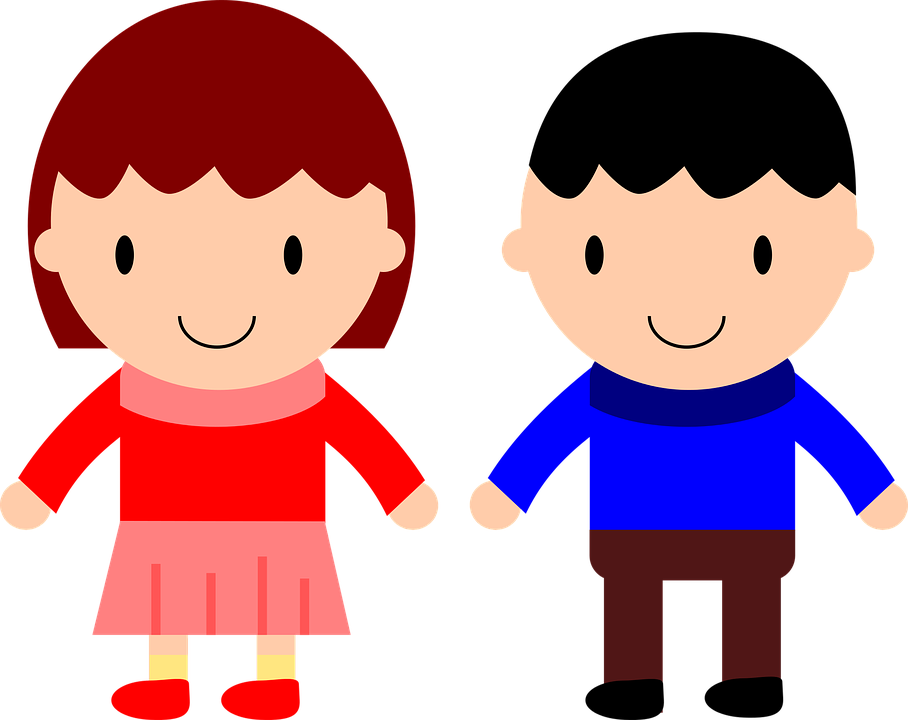 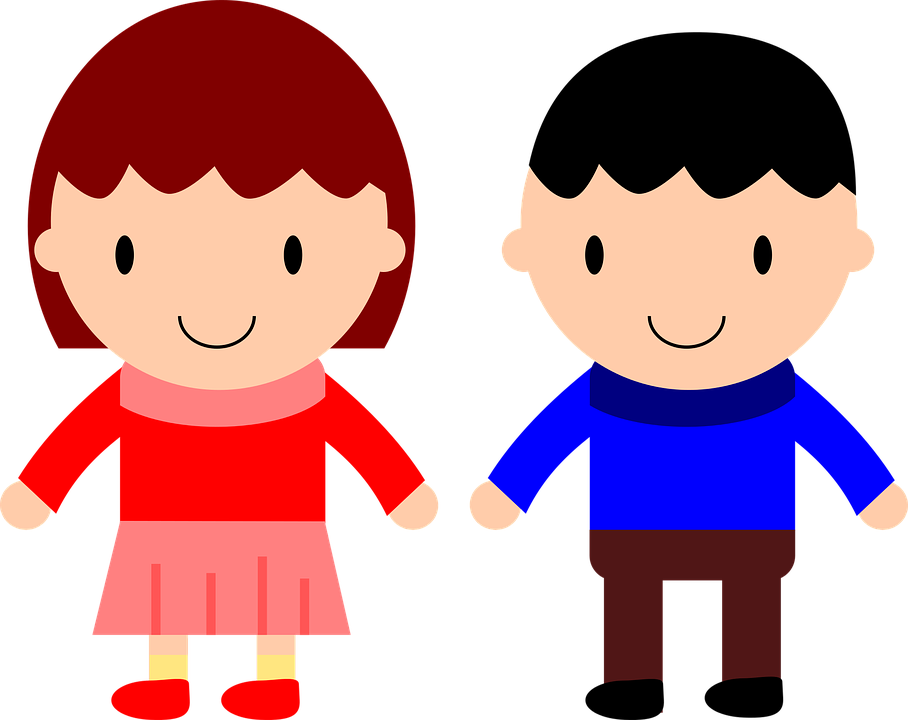 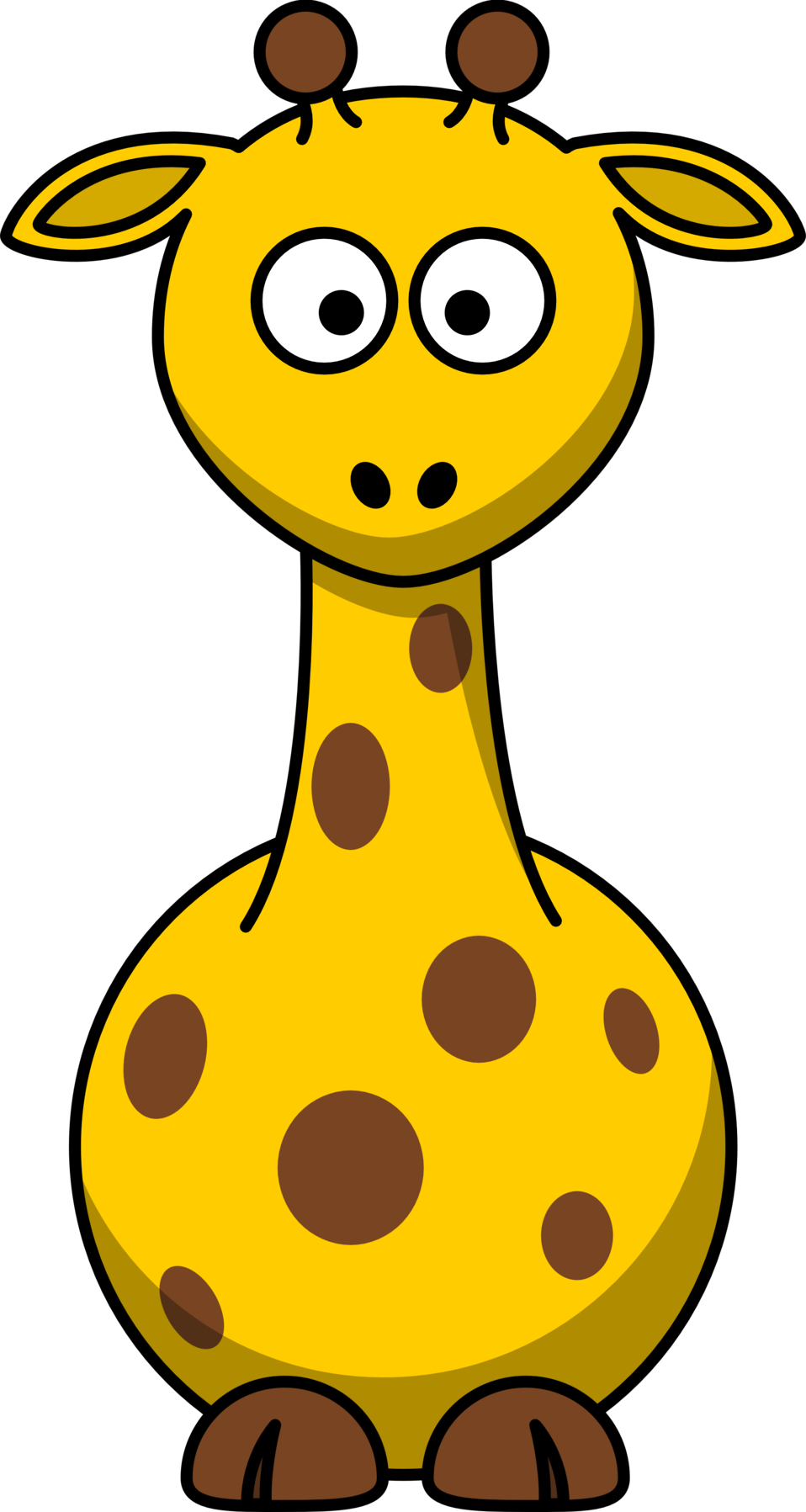 আমাদের আজকের পাঠ
ভগ্নাংশ
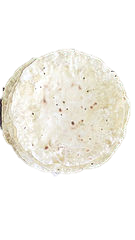 যখন আমরা একটি বস্তুকে সমান ২ অংশে ভাগ করি, আমরা প্রত্যেক অংশকে অর্ধেক বা দুই ভাগের এক ভাগ বলি।
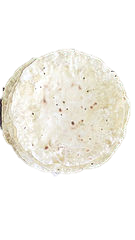 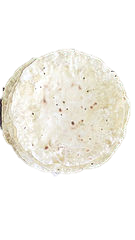 ১
---
২
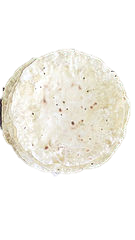 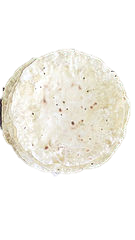 যখন আমরা একটি বস্তুকে সমান ৪ অংশে ভাগ করি, আমরা প্রত্যেক অংশকে এক চতুর্থাংশ বা চার ভাগের এক ভাগ বলি।
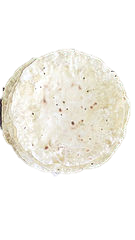 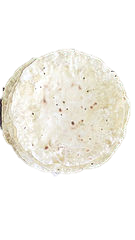 ১
---
৪
যখন আমরা একটি বস্তুকে সমান ২ অংশে ভাগ করি, আমরা প্রত্যেক অংশকে অর্ধেক বা দুই ভাগের এক ভাগ বলি।
যখন আমরা একটি বস্তুকে সমান ৪ অংশে ভাগ করি, আমরা প্রত্যেক অংশকে এক চতুর্থাংশ বা চার ভাগের এক ভাগ বলি।
১
---
২
১
---
৪
রং করি
নিচের প্রত্যেক আকৃতির        অংশ রং করি
১
২
রং করি
নিচের প্রত্যেক আকৃতির        অংশ রং করি
১
৪
কোন চিত্রটির      দাগ কাটা
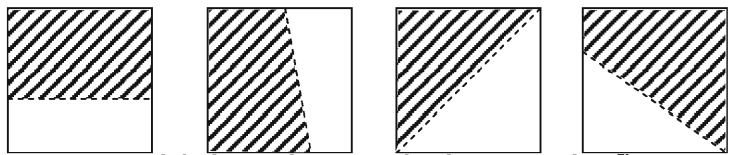 ২য়
৩য়
১
২
৪র্থ
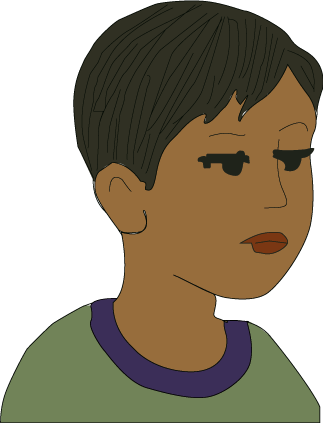 ১ম
৩য় চিত্রটি
কোন চিত্রটির      দাগ কাটা
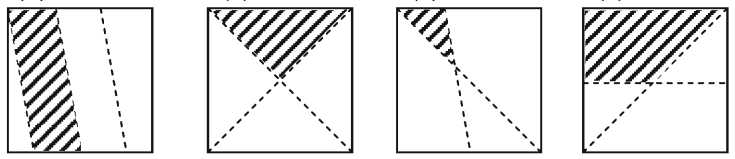 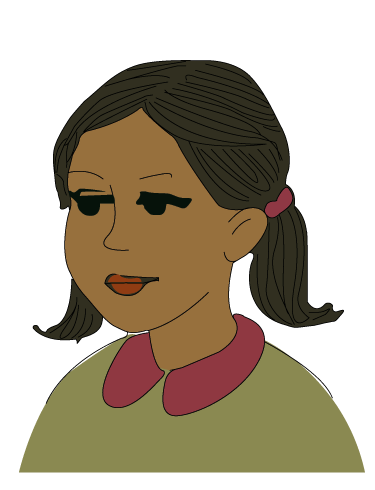 ২য়
৩য়
১
৪
৪র্থ
১ম
২য় চিত্রটি
তুলনা করি
কোন অংশ বড়
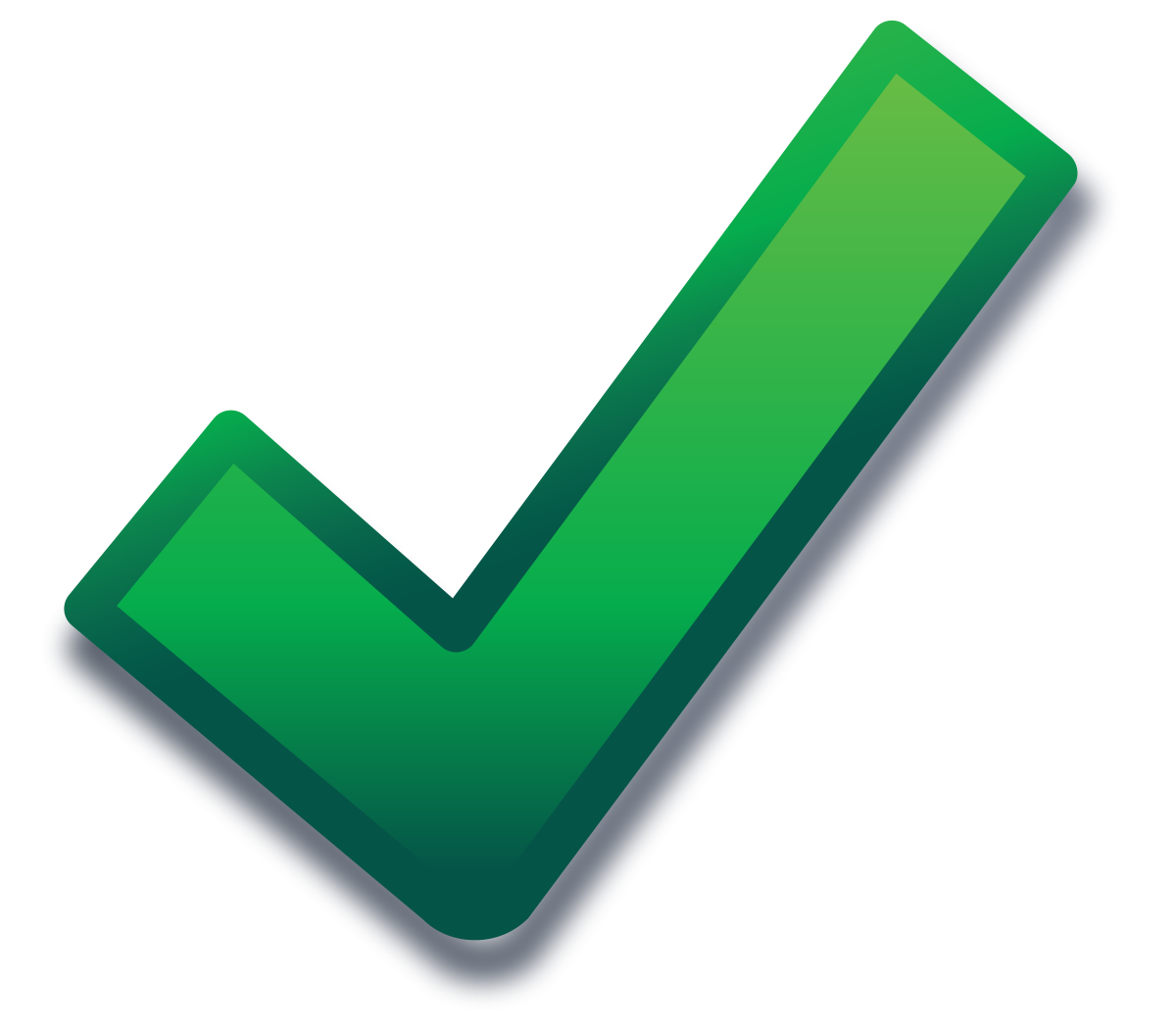 ভ
ভ
১
---
২
১
---
৪
ভ
ভ
তুলনা করি
কোন অংশ বড়
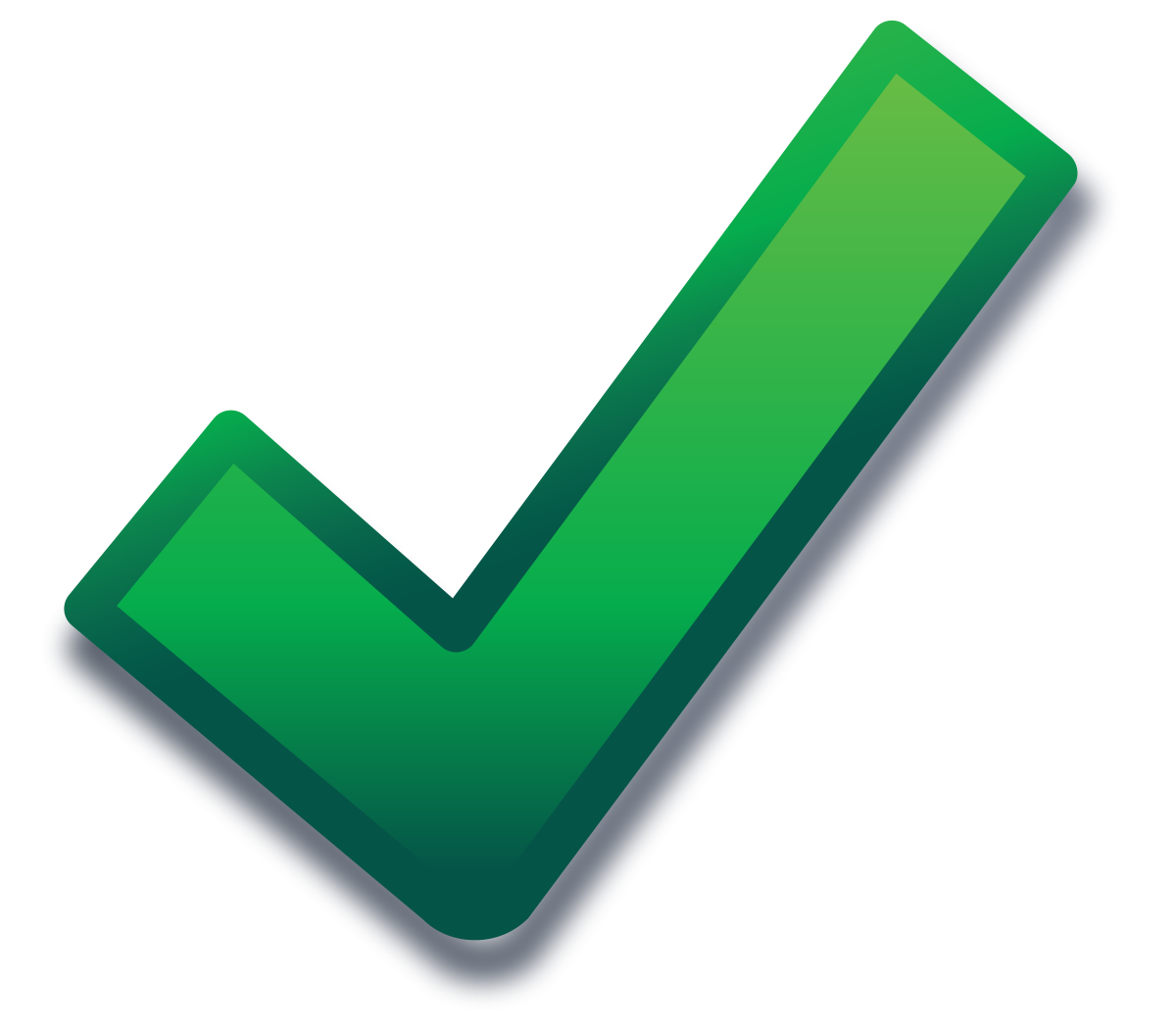 ১
---
২
১
---
৪
তুলনা করি
কোন অংশ বড়
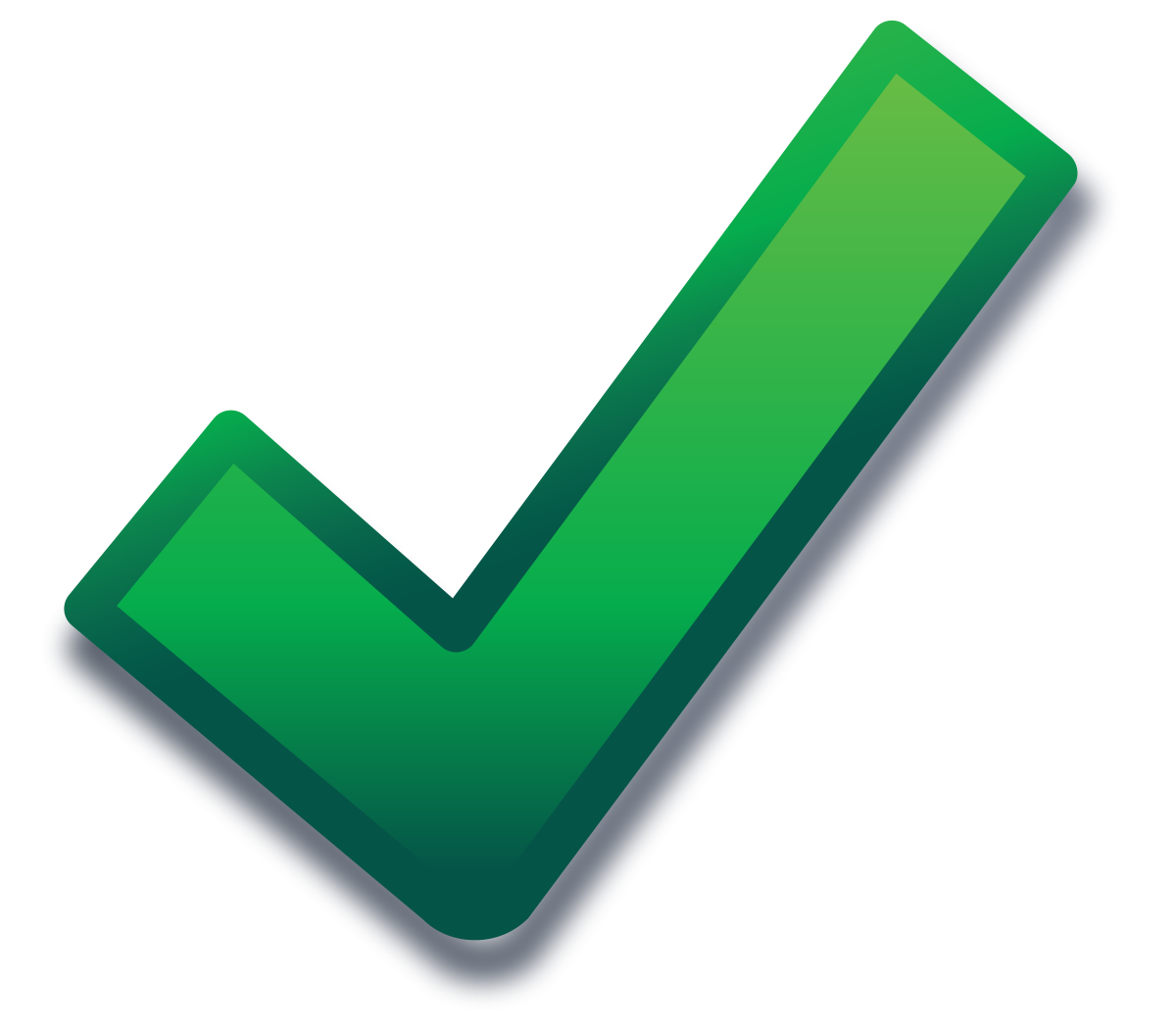 ১
---
২
১
---
৪
সঠিক শব্দ বেছে নেই
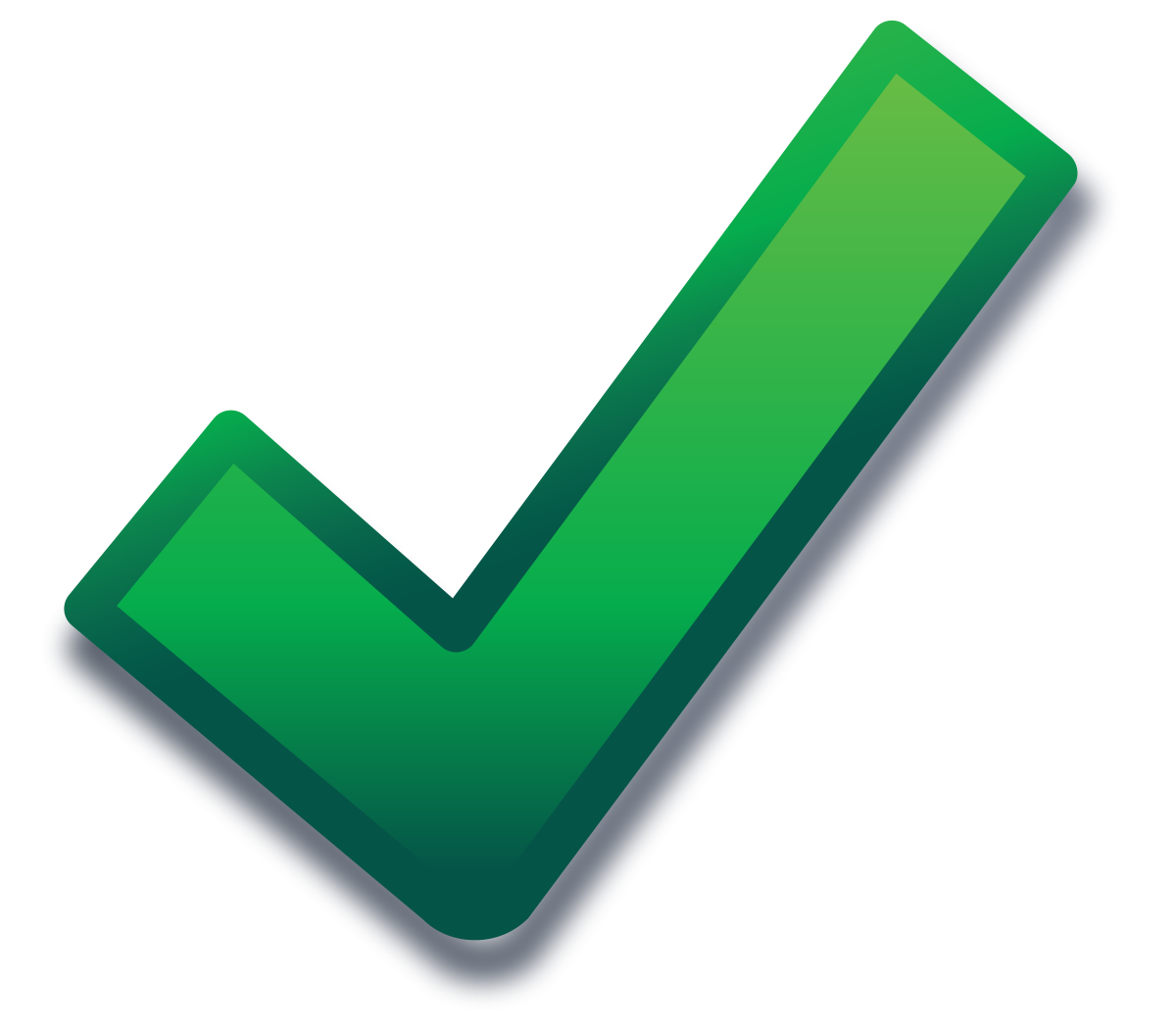 হলো     এর থেকে - বড় / ছোট / সমান
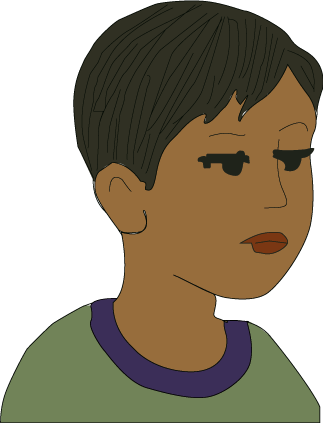 ১
৪
১
৪
১
২
১
২
ছোট
সঠিক শব্দ বেছে নেই
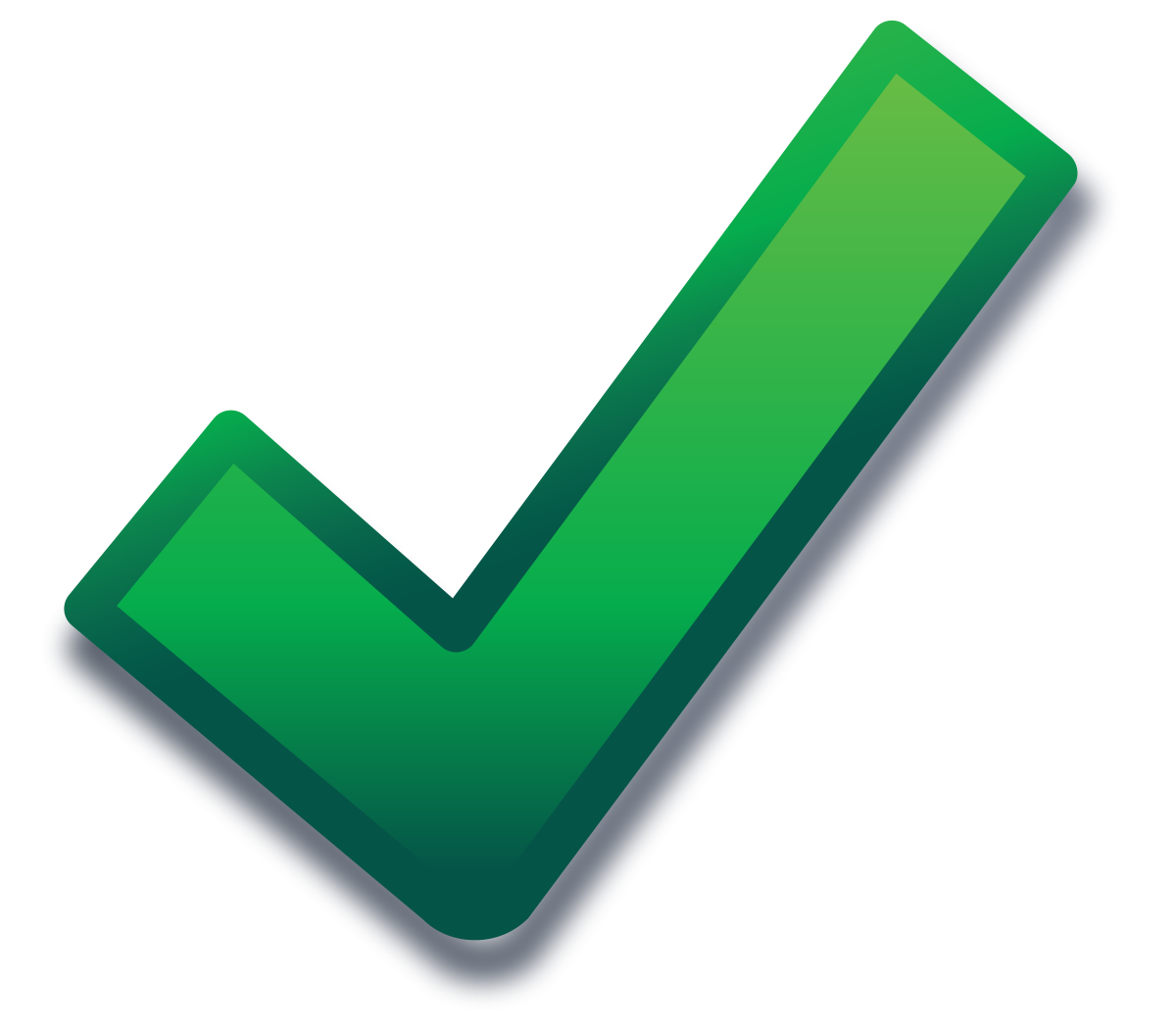 এর দুই টুকরা হলো     এর - বড় / ছোট / সমান
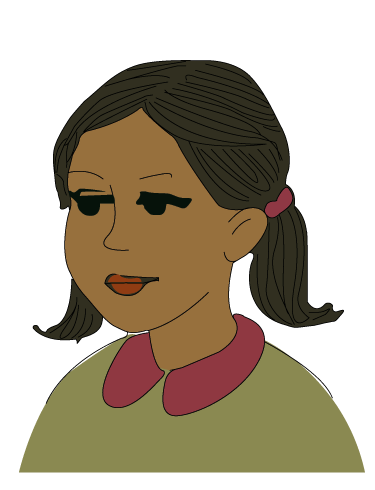 ১
৪
১
৪
১
৪
১
২
১
২
সমান
সঠিক শব্দ বেছে নেই
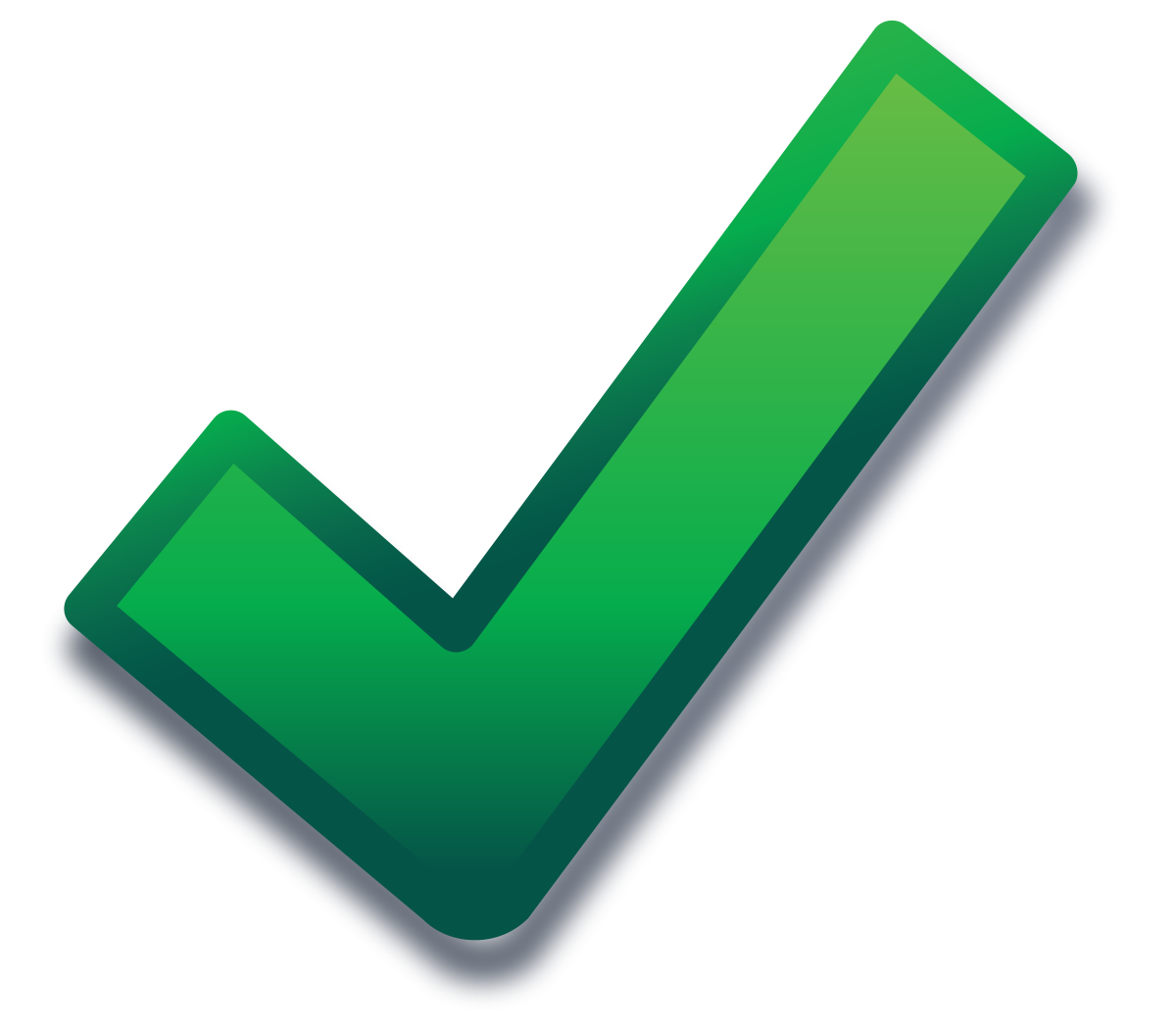 এর তিন টুকরা হলো      এর থেকে - বড় / ছোট / সমান
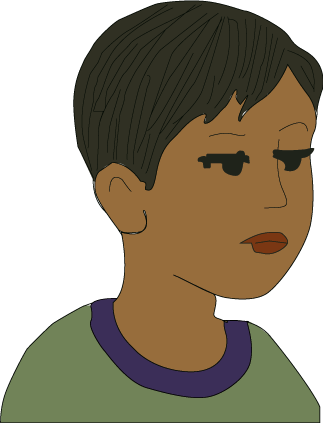 ১
৪
১
৪
১
৪
১
৪
১
২
১
২
বড়
পাঠ্যবই সংযোগ।
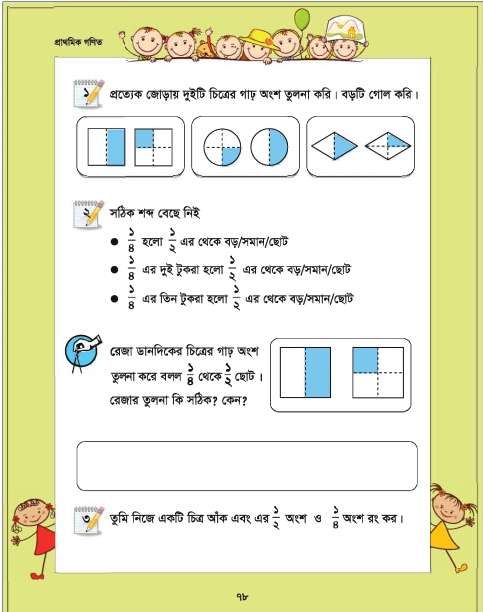 আজ আমরা কী শিখলাম ?
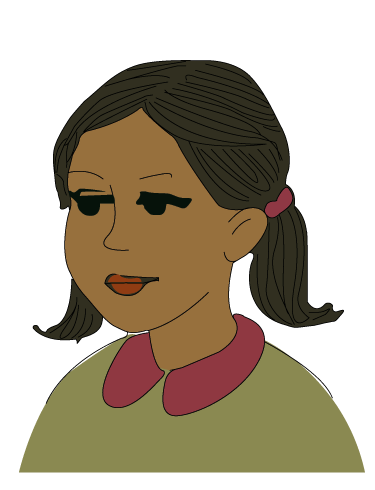 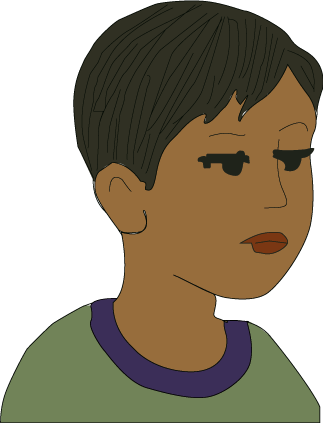 ও
তুলনা করতে শিখেছি।
ও
পড়তে ও লিখতে শিখেছি।
১
৪
১
৪
১
২
১
২
চলো এবার একটি মজার খেলা খেলি।
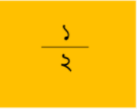 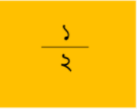 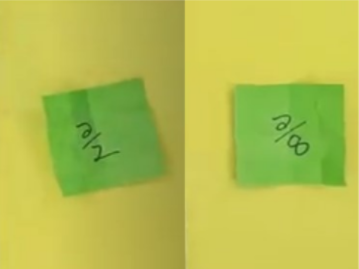 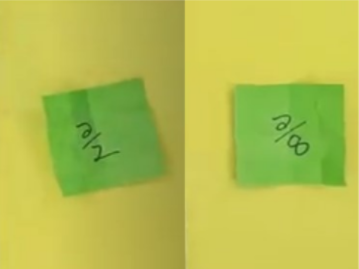 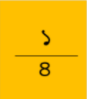 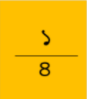 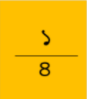 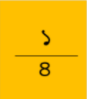 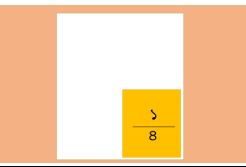 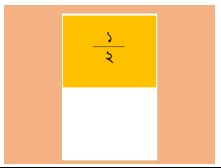 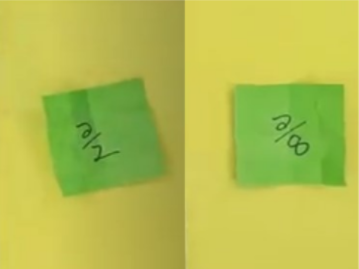 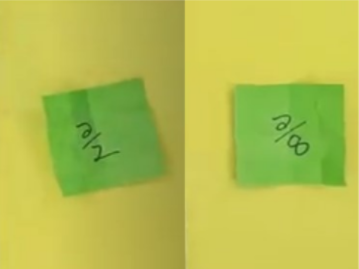 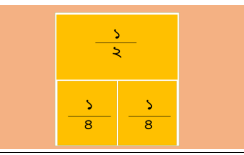 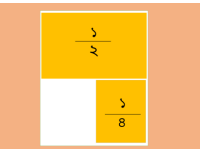 ভ
ভ
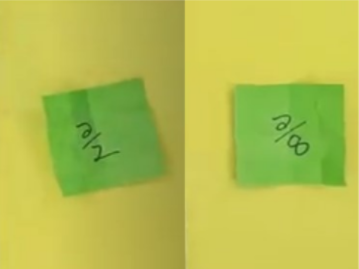 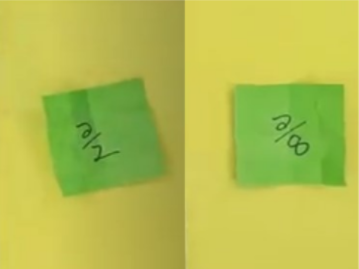 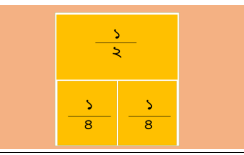 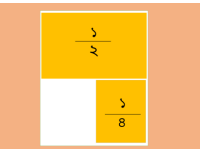 ভ
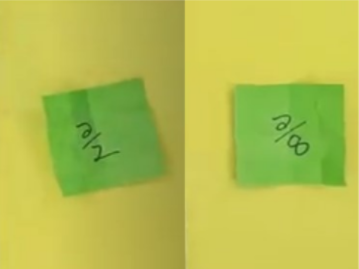 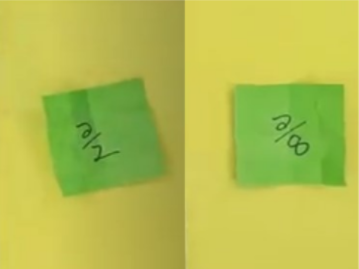 বাড়িতে যা করবে
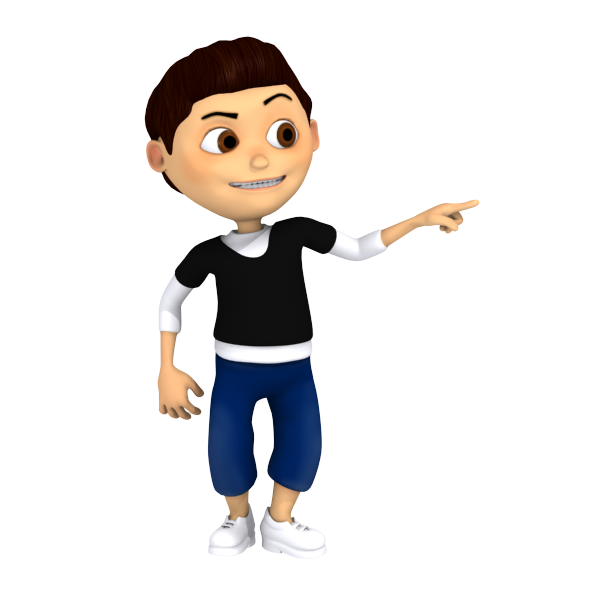 তুমি নিজে ২ টি আকৃতি আঁকবে এবং এর      ও      রঙ করবে।
১
৪
১
২
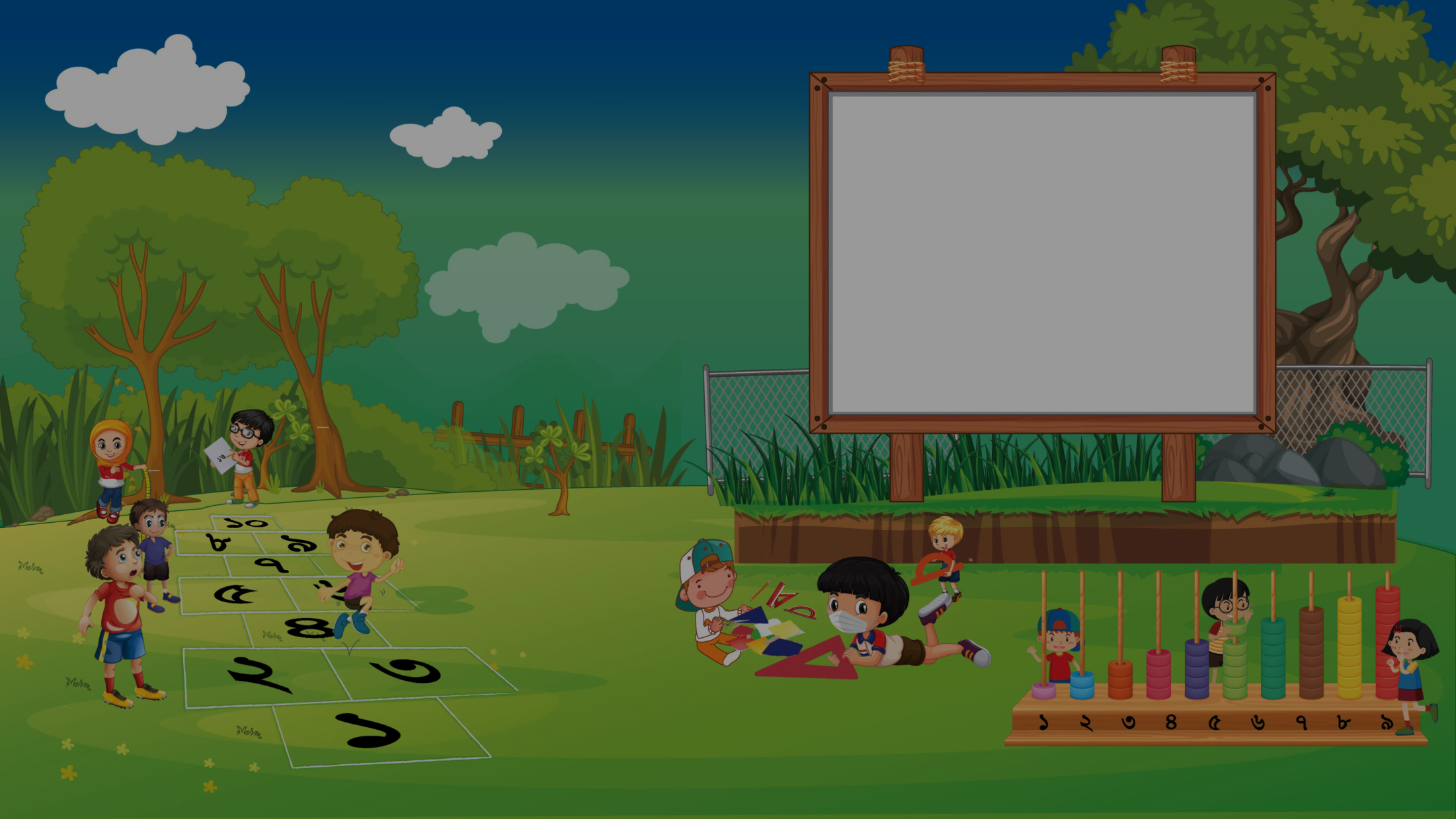 ধন্যবাদ